CMS Quality Payment program pathways
Quality Payment Program (QPP)
April 2015: Passage of the Medicare Access and CHIP Reauthorization Act of 2015 (H.R. 2) – “MACRA”
Further advanced the transition from a fee-for-service to a value system under QPP
Replaced Physician Quality Reporting System (PQRS) (ended in 2016)
Program began for most providers January 2017
 Audiologists were unable to participate in QPP until January 2019
Quality Payment Program
How? Two pathways for QPP participation
Merit Based Incentive Payment System (MIPS) – most feasible pathway for audiologists (similar to former PQRS)
Advanced Alternative Payment Models (APMs)
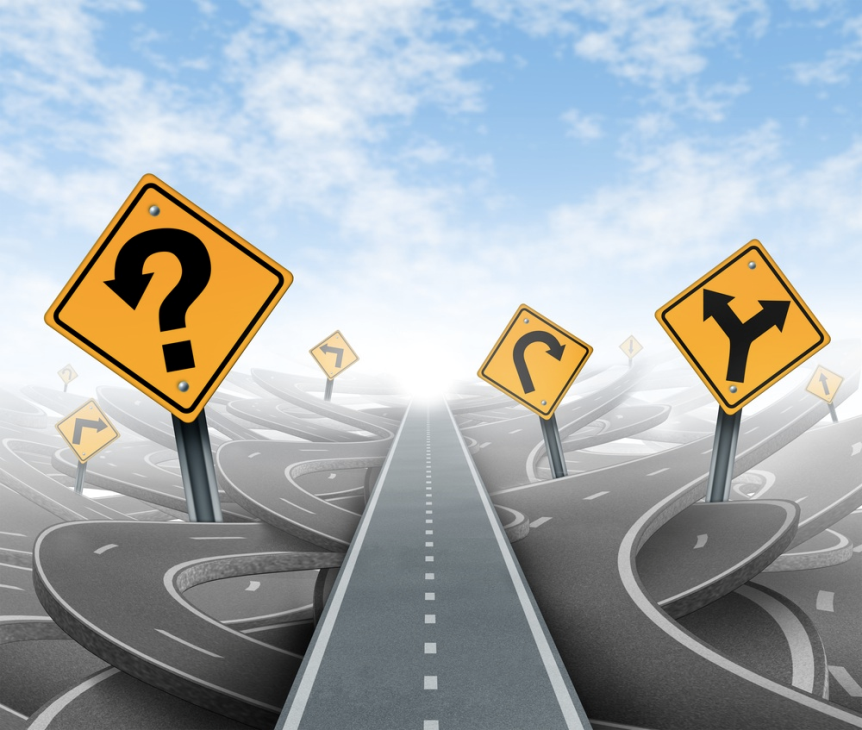 Most Audiologists are NOT Required to Report under QPP
Low Volume Exclusion Criteria
Have ≤ $90K in Part B allowed charges for covered professional services; 
Provide care to ≤ 200 Part B enrolled beneficiaries; OR
Provide ≤ 200 covered professional services under the Medicare Physician Fee Schedule (PFS)
Check Your Participation Status
Use https://qpp.cms.gov/participation-lookup to determine if you have reporting requirements (hospital and large multi-disciplinary or otolaryngology clinic practice).
Voluntary Reporting and Opt-In Options
Audiologists may voluntarily report under MIPS
Audiologists may opt-in for reporting to try and earn a positive payment adjustment
Unlikely that maximum positive payment adjustment will be earned
If opt-in, subject to payment penalties for not meeting reporting requirements
MIPS Payment Adjustment
2019 Performance Year = 2021 Payment Year – adjustment of + or -7 percent

2020 Performance Year = 2022 Payment Year – adjustment of + or -9 percent

2021 Performance Year = 2023 Payment Year – adjustment of + or -9 percent
Merit-based Incentive Payment System (MIPS) Categories
Quality Category (audiology eligible – comprises 85 percent of score)
Replaces PQRS
Improvement Activities (audiology eligible – comprises 15 percent of score)
i.e. Patient satisfaction, care coordination, patient and communication engagement
Promoting Interoperability (audiology exempt)
Replaces the Medicare EHR Incentive Program also known as Meaningful Use
Cost/Resource Use (audiology exempt)
Replaces the Value-Based Modifier
Reporting Scores for Mandated Reporters
Out of 100 possible points:
0 to 44 – Results in -9 percent payment adjustment
45 to 84 – Results in penalty avoidance and perhaps a small positive payment adjustment
85 and over – Results in eligibility for +9 percent payment adjustment
2021 MIPS Measures Set for Audiologists
#130: Documentation and Verification of Current Medications in the Medical Record
#134: Screening for Clinical Depression and Follow-Up Plan
#154: Falls: Risk Assessment
#155: Falls: Plan of Care
#181 Elder Maltreatment Screen 
#182: Functional Outcomes Assessment 
#226: Preventative Care and Screening: Tobacco Use: Screening and Cessation Intervention
#261: Referral for Otologic Evaluation for Patients with Acute or Chronic Dizziness
#318: Falls Screening for Future Fall Risk
Reporting MIPS Measures
Reporting methods include:
Claims-based reporting
Electronic Health Records
Qualified Registry 
QCDR
Reporting MIPS Measures
Claims-based reporting 
Review patient eligibility and codes for each measure
Fill out the CMS 1500 claim form
Meet CMS’ minimum reporting requirements (70 percent of eligible patients)
Measure Specifications
The Audiology Quality Consortium (AQC) has published detailed information on measure specifications and reporting requirements
MIPS Measures - Audiology Quality Consortium
AQC is comprised of 9 audiology organizations; Chaired by the American Academy of Audiology (2019-2023)
About AQC - Audiology Quality Consortium
Improvement Activities
Inventory of activities that assess how providers improve care processes, enhance patient engagement in care, and increase access to care. 
Categories include enhancing care coordination, patient and clinician shared decision-making, expansion of practice access
Improvement Activities
To earn maximum points, you must:
Submit 2 high weighted activities OR
Submit 1 high weighted and 2 medium weighted activities OR
Submit 4 medium weighted activities
Provisions for Small Practices
CMS provides direction and assistance for small practices (15 or fewer MIPS eligible clinicians)

MIPS scoring is modified for small practices (extra points in quality category and clinical practice improvement)

This is part of CMS’ targeted Small, Rural and Underserved initiative
Support for Small, Underserved, and Rural Practices - QPP (cms.gov)
QPP Resources
2021 QPP Final Rule Fact Sheet.pdf

2021 MIPS Measures 
	_ https://www.audiology.org/quality-payment-program-and-merit-based-incentive-payment-system

2021 Clinical Improvement Activities
Improvement Activities Requirements - QPP (cms.gov)

CMS QPP Library
https://qpp.cms.gov/about/resource-library